МБДОУ детский сад № 10
Смотр 
оформления групповых помещений
к  Новогодним праздникам
На тему «Чудеса под Новый год»
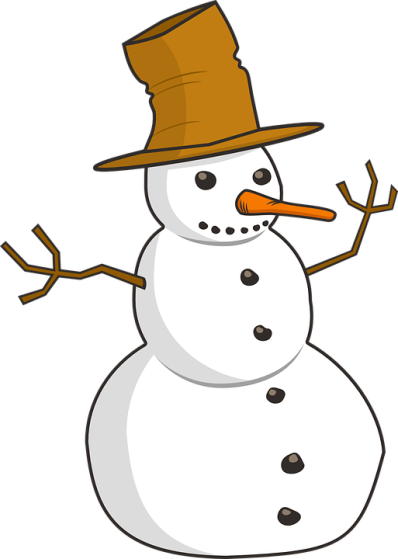 город Тверь, 2021 год
С целью создания праздничной атмосферы, активизации инициативы, 
творчества, выдумки, фантазии у детей, родителей и педагогического 
коллектива  22 декабря 2021 года в МБДОУ детский сад № 10 состоялся 
смотр оформления групповых помещений  к  Новогодним праздникам
на тему «Чудеса под Новый год» 
Результаты  смотра показали высокую подготовку и творческий подход
каждой  возрастной группы ДОУ. Это  выражалось в многообразии  детских 
работ по лепке, аппликации, рисованию, а также  различных украшений 
(дождик,  мишура, гирлянды), игрушек,  поделок, сделанных  руками 
воспитателей, детей и родителей . Все работы  были выполнены  красиво, 
эстетично и создавали новогоднее настроение  праздника.
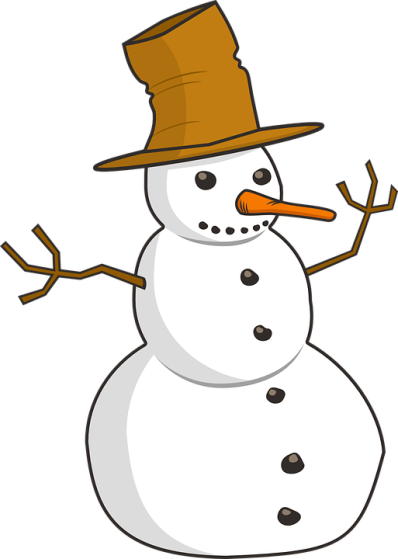 Первая младшая группа № 11
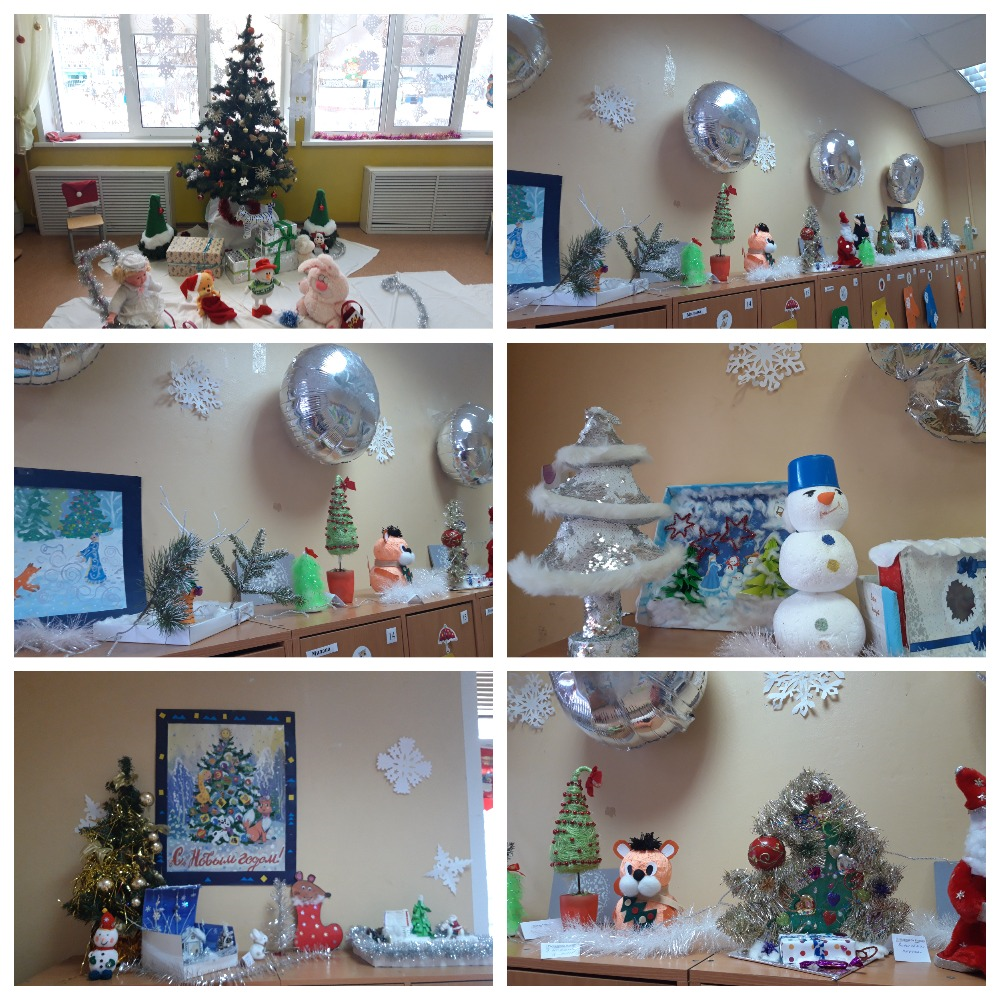 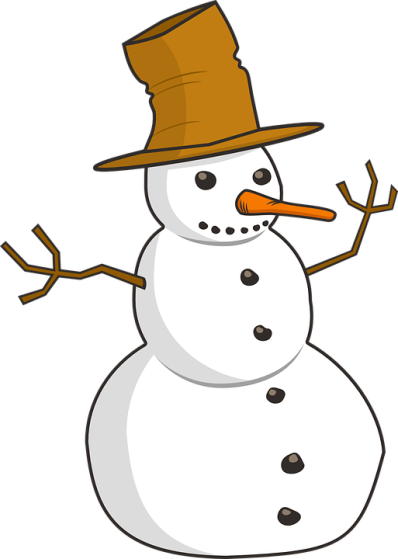 Первая младшая группа № 12
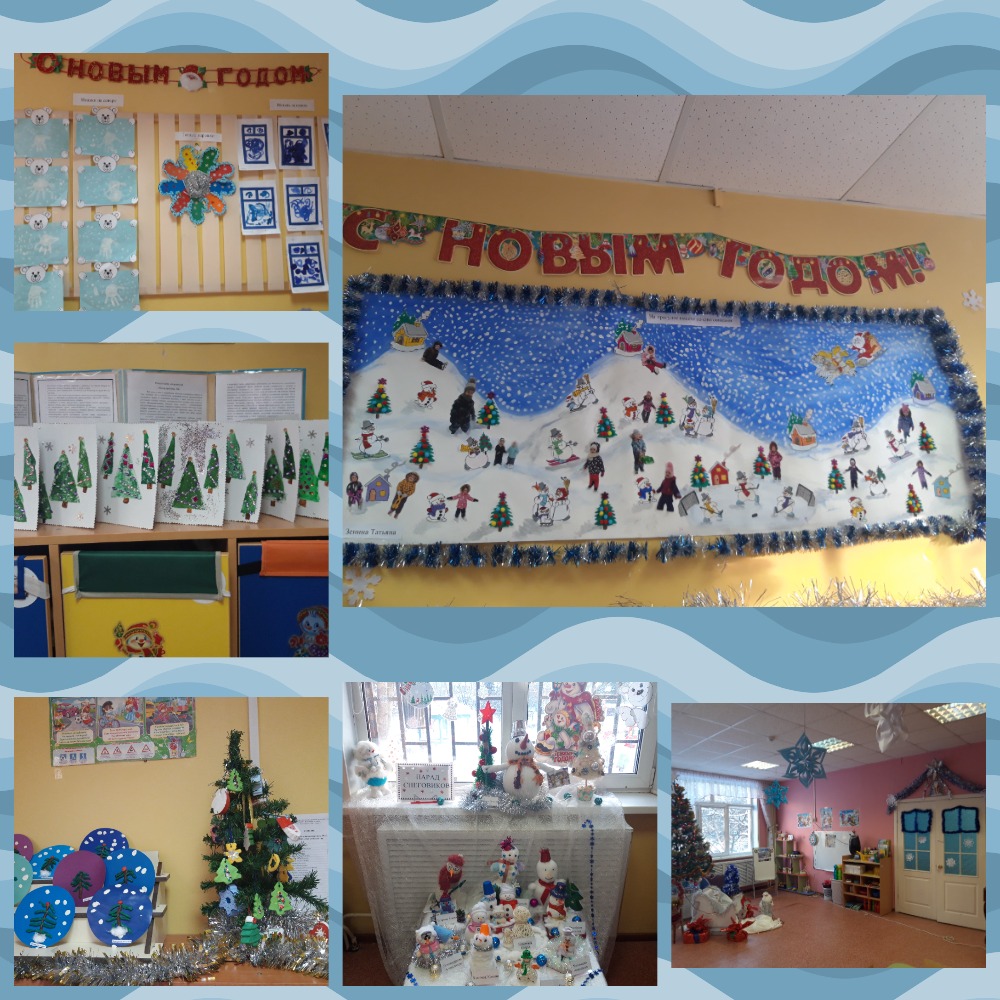 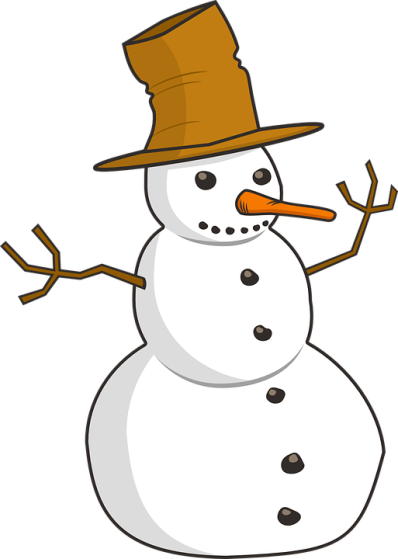 Вторая младшая группа № 23
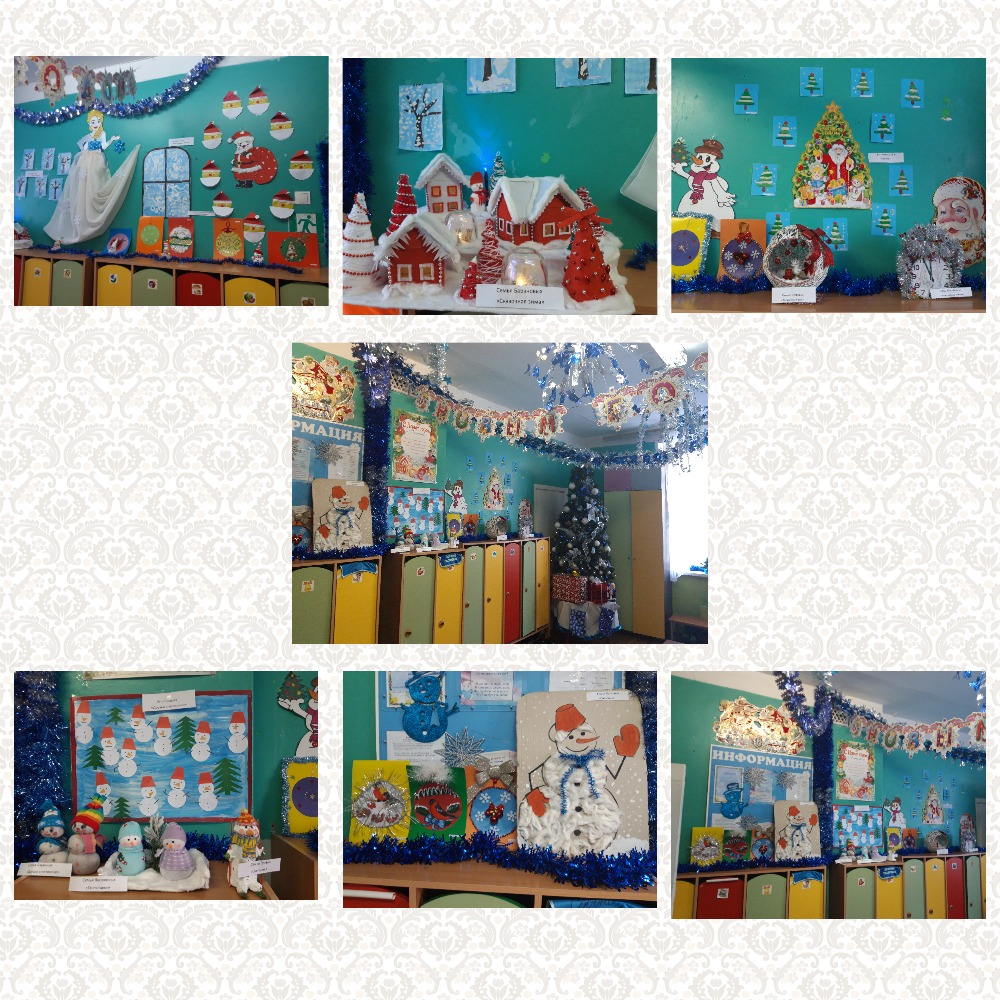 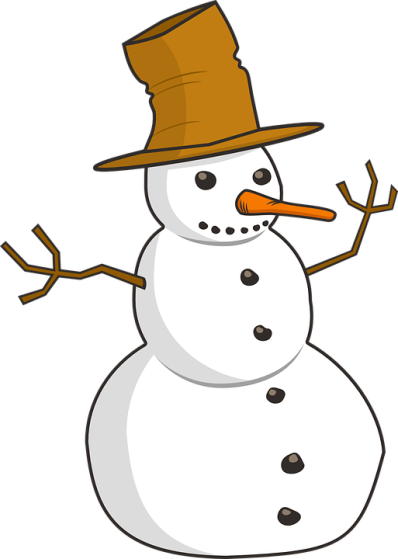 Вторая младшая группа № 24
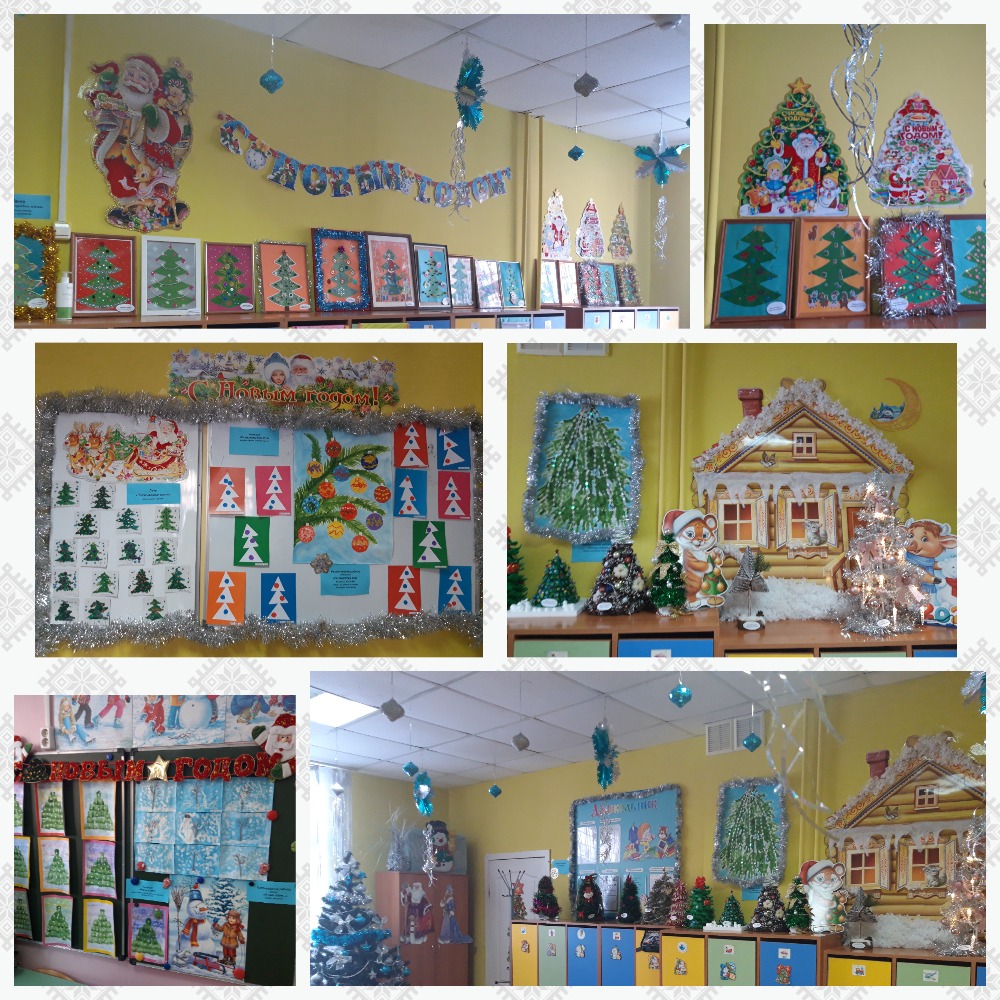 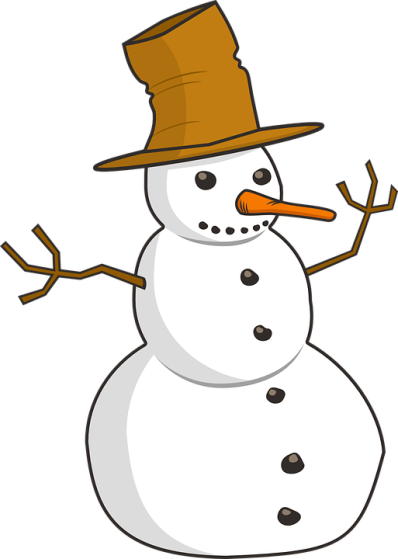 Средняя группа № 13
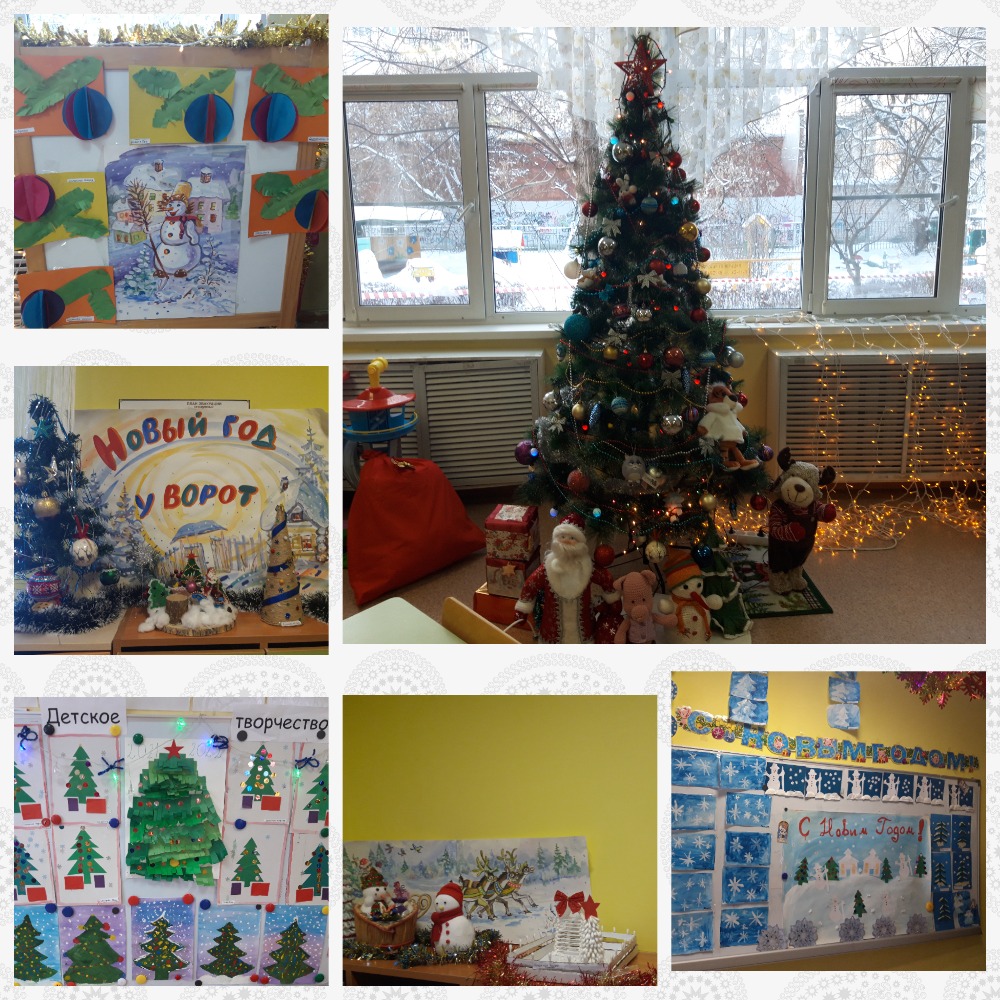 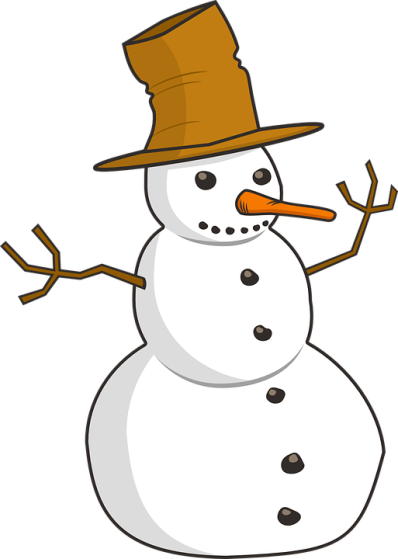 Средняя группа № 14
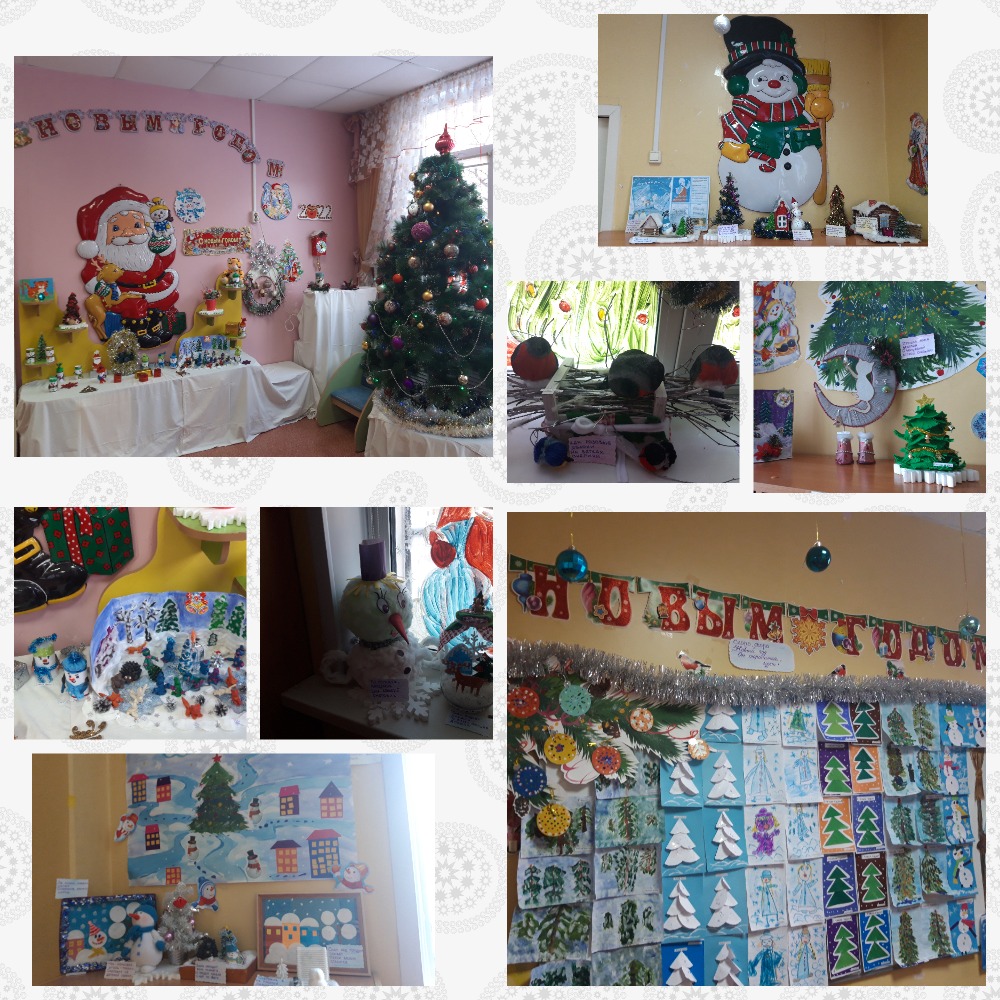 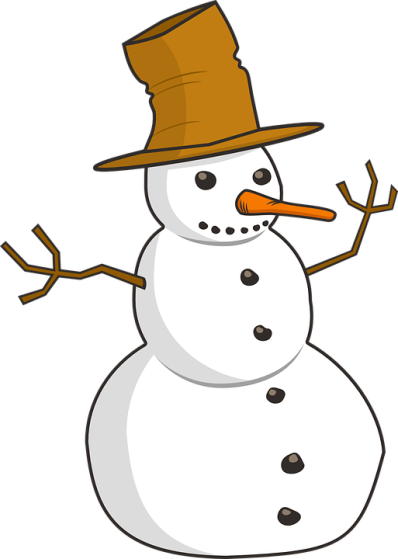 Средняя группа № 22
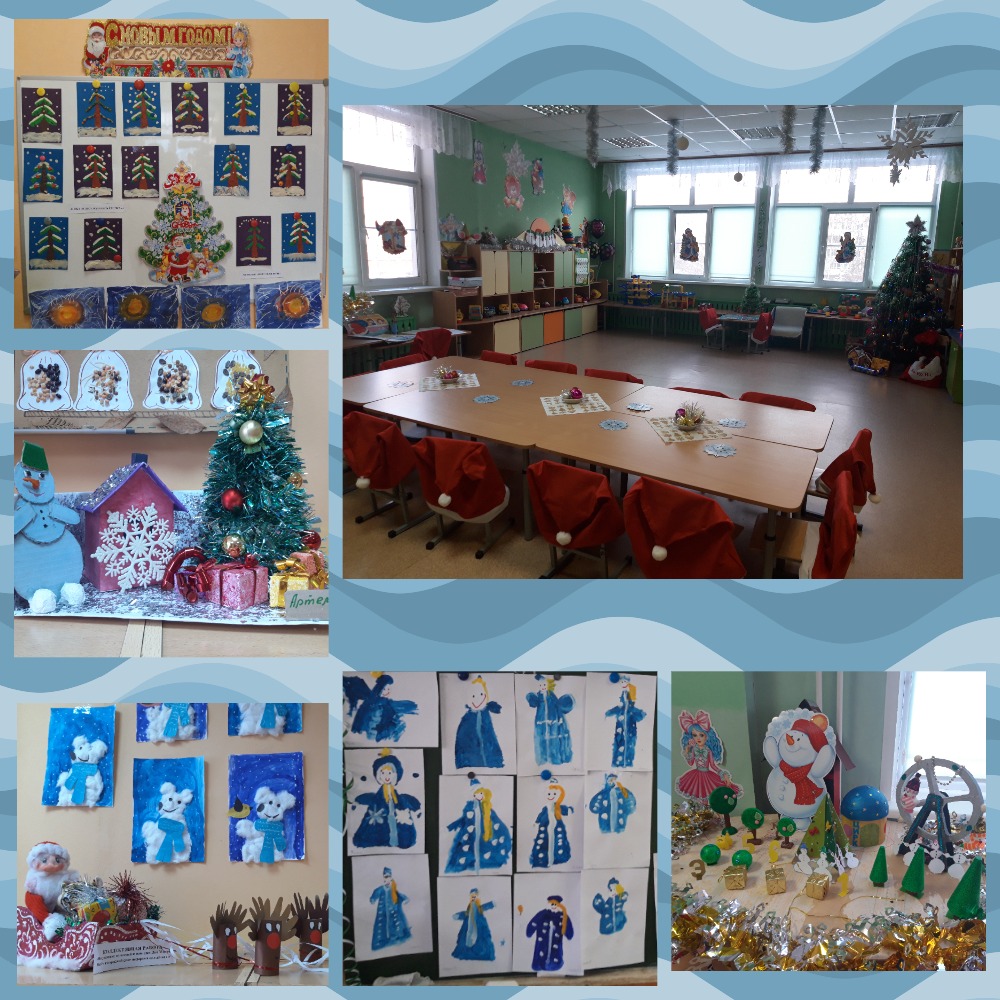 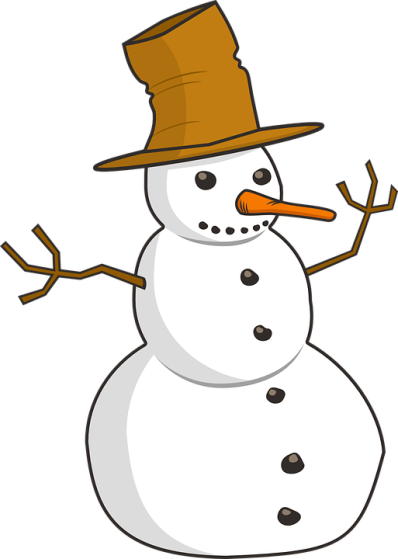 Старшая группа № 21
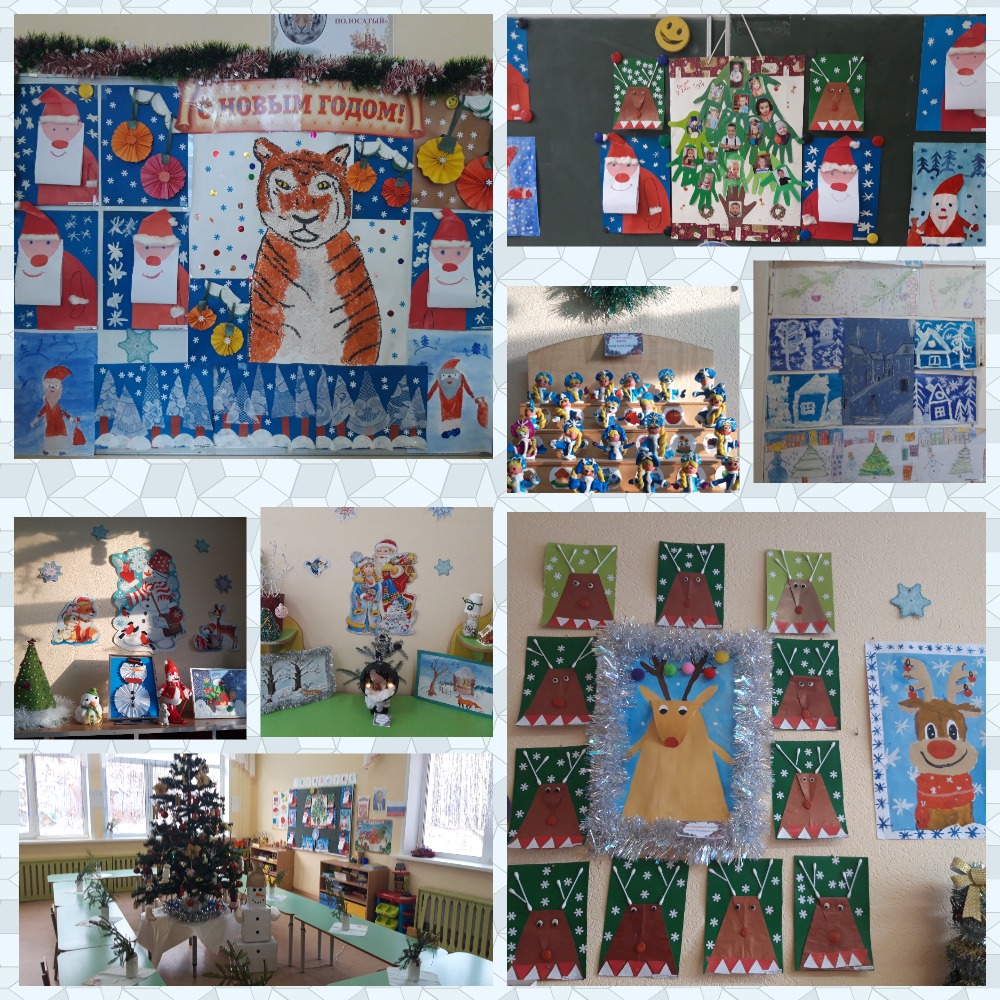 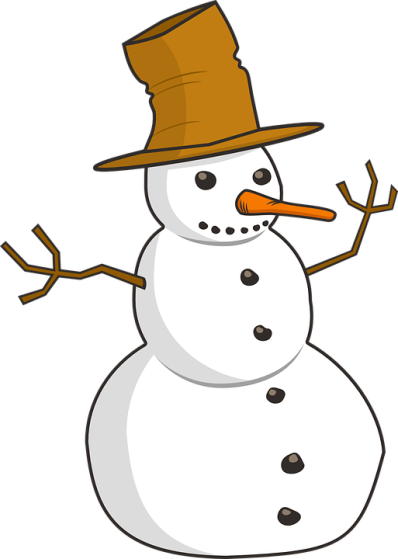 Старшая группа № 32
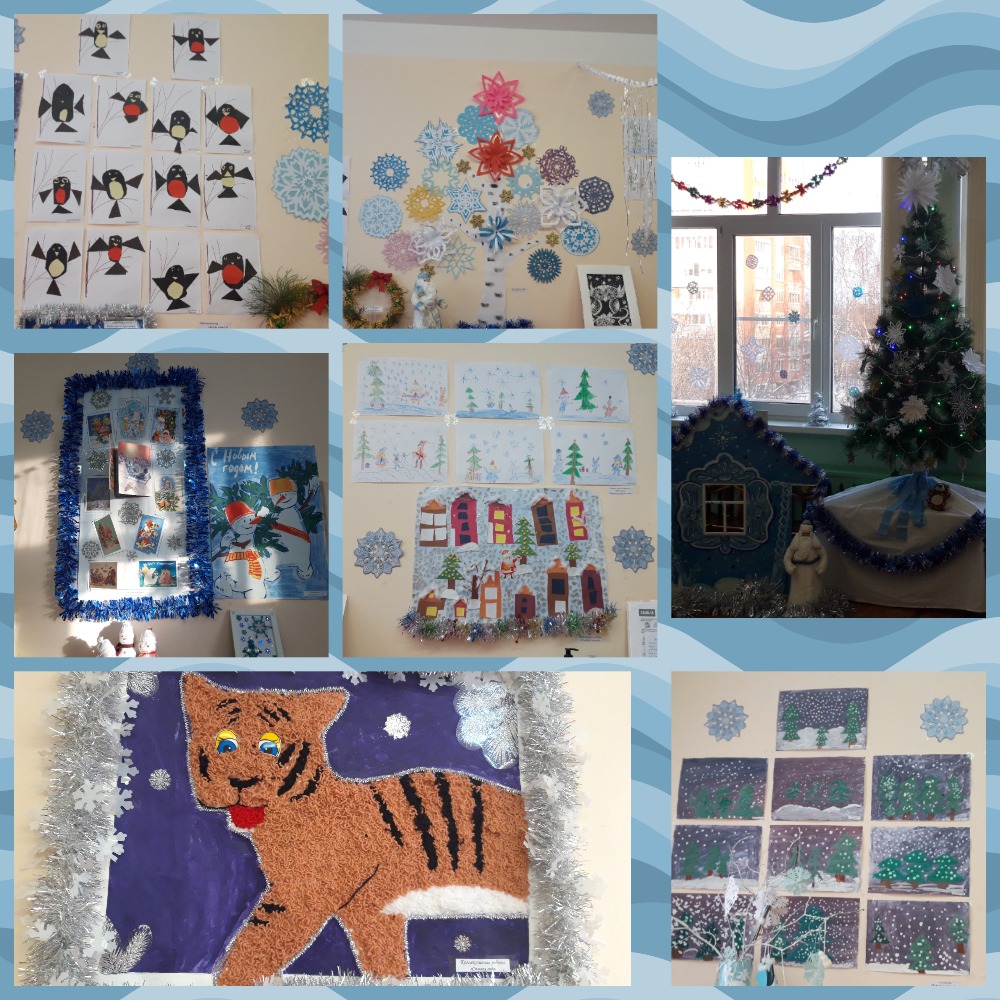 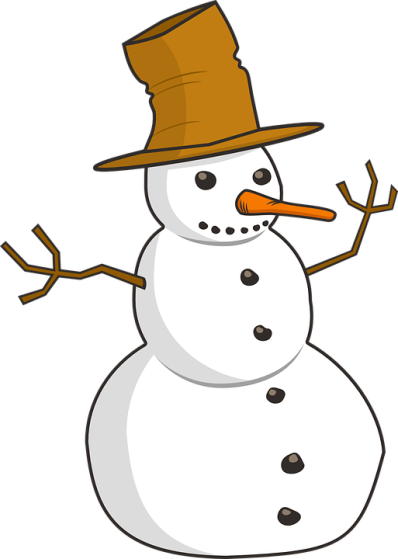 Подготовительная группа № 31
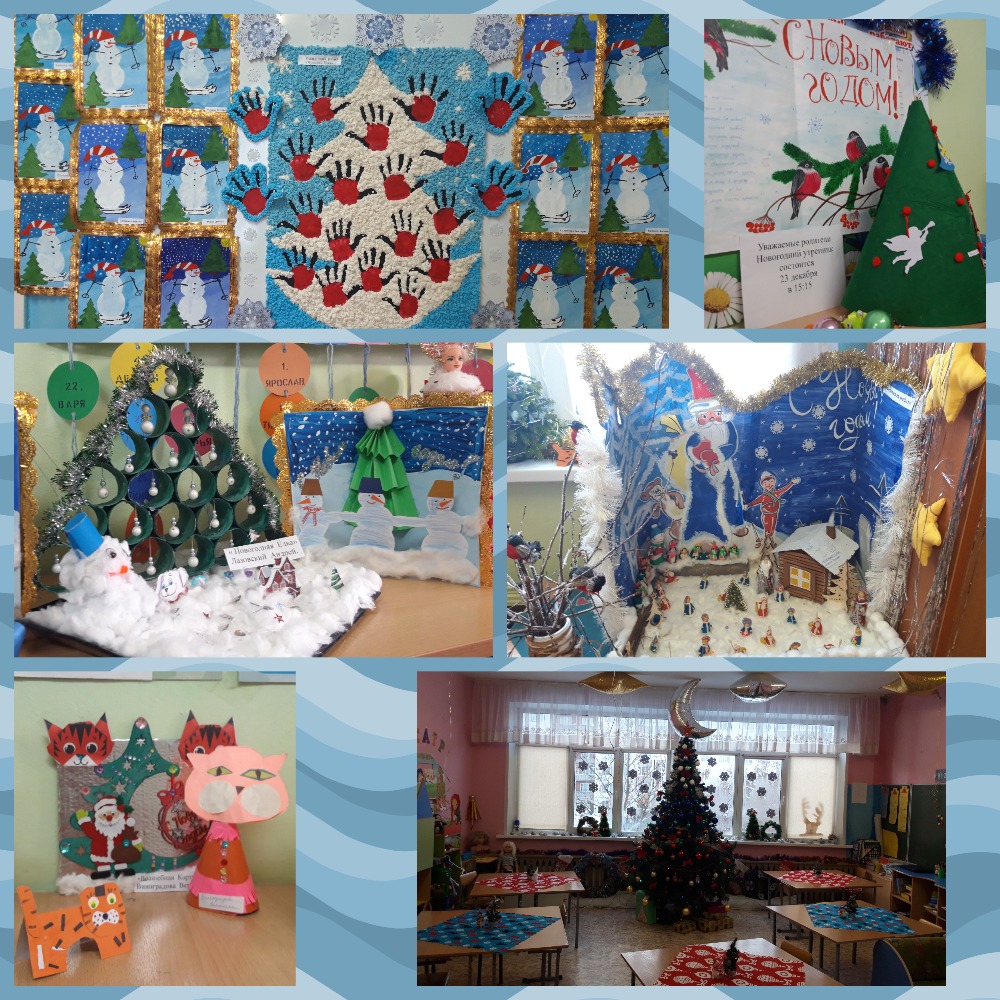 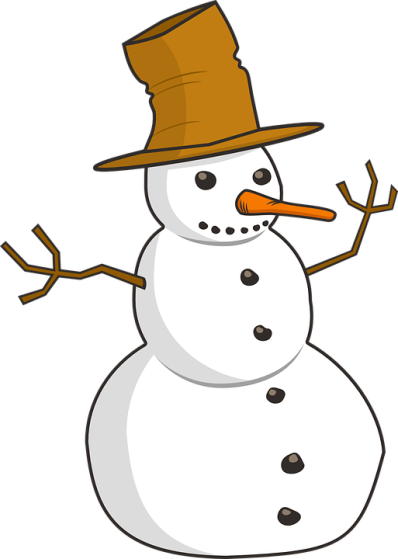 Подготовительная группа № 33
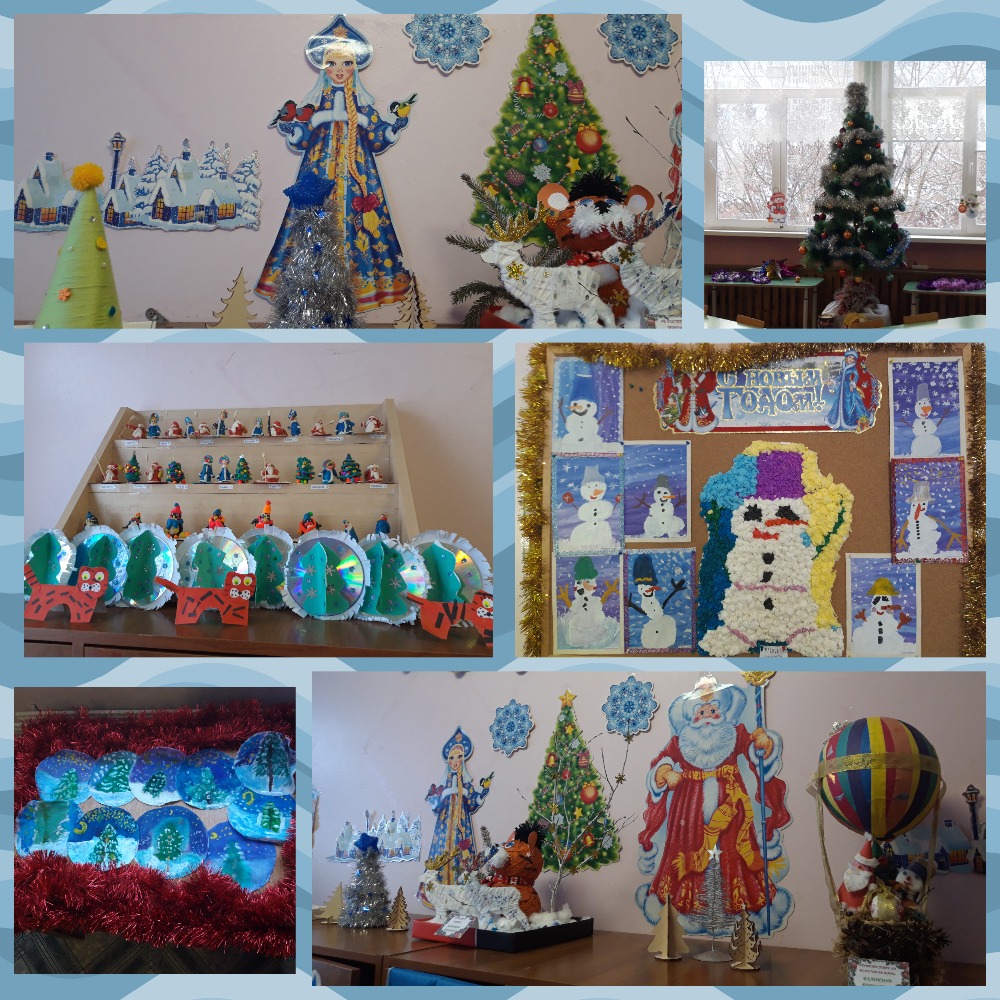 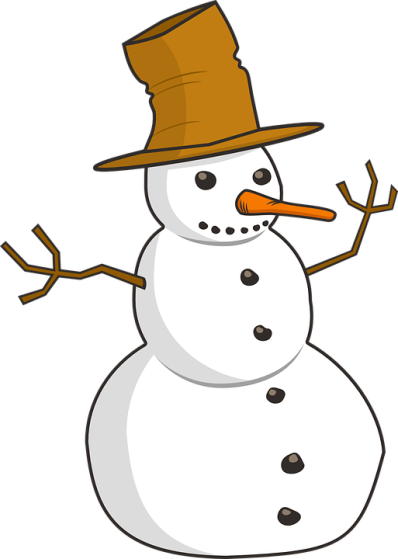 Подготовительная группа № 34
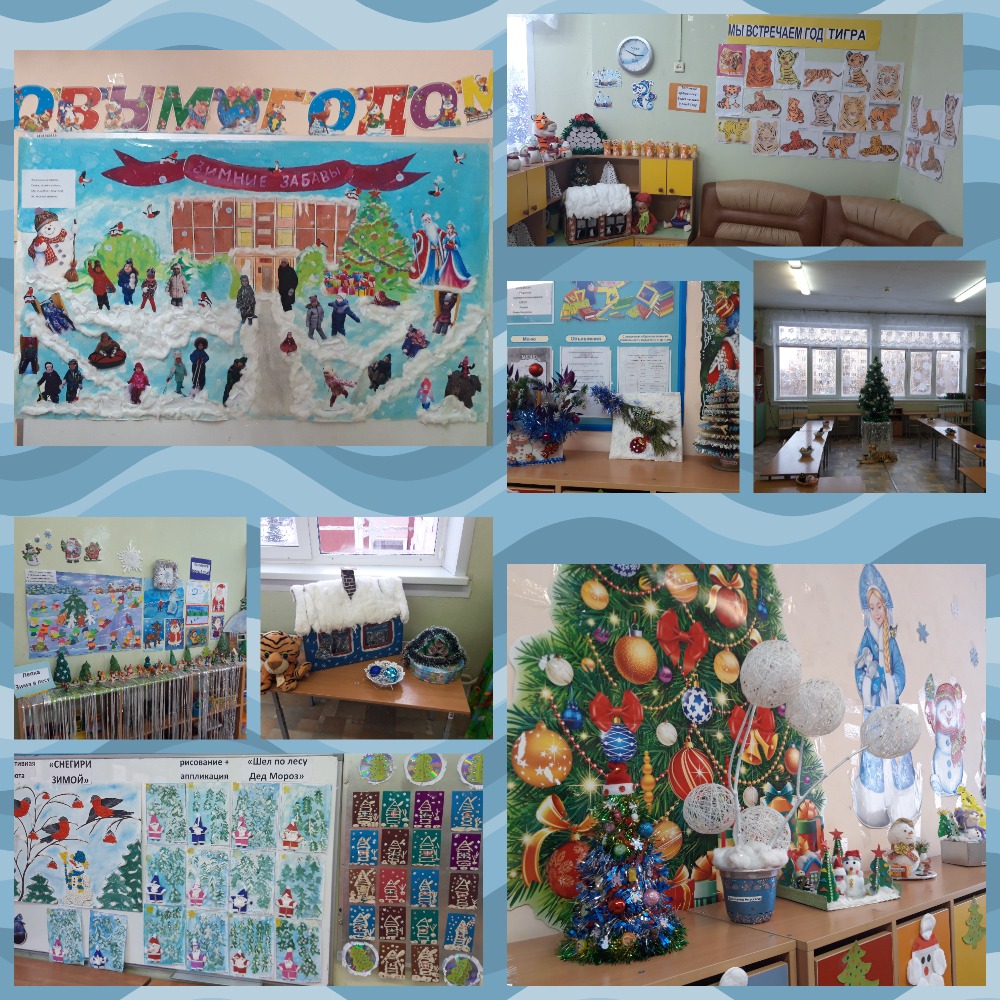 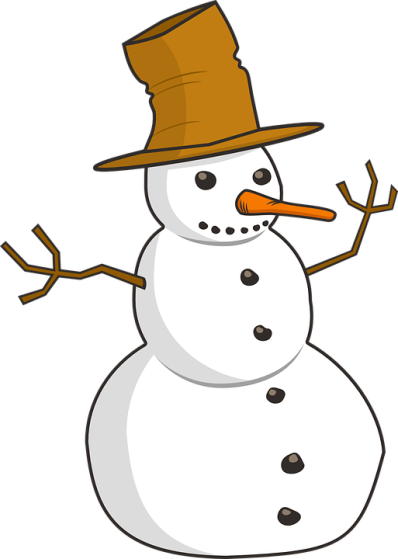